Intersectoral actions and community engagements in controlling COVID-19 in Vietnam
Dr. Tran Thi Mai Oanh
Director, Health Strategy and Policy Institute
Session 4: Risk Communication, Data for Decision Making and Evidence-based Governance
20 January 2022
Intersectoral actions in controlling COVID-19 in Vietnam (1)
Vietnam’s government has implemented the whole-of-society approach in response to COVID-19, of which the government has provided strong leadership by establishing the National Steering Committee on 30th January 2020, within a week of the first few cases being reported in Vietnam.
The National Steering Committee was first led by the Deputy Prime Minister and now by the Prime Minister, and it is a multi-ministerial and multi-sectoral committee. 
The presence of key ministers and parties in the committee enables it to make crucial decisions and systemically coordinate the implementation of containment measures. At local levels, 63 provincial and 707 district steering committees were also established.
Intersectoral actions in controlling COVID-19 in Vietnam (2)
In the committee, Minitrsy of Health plays the key role in the effort to coordinate COVID-19 containment measures among its sub-agencies and other ministries. It provides technical guidelines for prevention, treatment, surveillance and monitoring. 
Other ministries include Ministry of Public Security, Ministry of Defense, Ministry of Justice, Ministry of Information and Communications. 
Besides, Central Party, National Assembly, Vietnam Fatherland Front also participate in the committee.
Intersectoral actions in controlling COVID-19 in Vietnam (3)
For example: Ministry of Defense has mobilized more than 100,000 officers/soldiers and 10,000 military health workers. The main tasks of the military forces include:
Supplying food and necessities for people during lockdown period
Supporting the health sector in testing; vaccinating; management and treatment for common diseases and COVID-19; coordination of patient transportation and referral
Participating in COVID-19 checkpoints, coordinating with police and other sectors to ensure people complies with COVID-19 prevention and control policies
Transporting goods and supplies to provinces.
Intersectoral actions in controlling COVID-19 in Vietnam (4)
Ministry of Public Security has mobilized more than 120,000 police officers. The police force will participate in ensuring security of the whole society in the epidemic situation.
Ministry of Information and Communications has communicated uniform, timely and accurate information about the epidemic situation as well as the Government's  viewpoints, directions and solutions.
Community engagements in controlling COVID-19 in Vietnam (1)
The government centers its people in an active role with the slogan translated as “every citizen must be a soldier in the battlefield against the disease"
Mobilize communities and empower them to prevent and stop the spread of epidemics, through provision timely of clear, transparent and tailored information as well as meaningful dialogues to reduce anxiety and fear as well as rumors. Screening for fake news and provide correction timely.
Community engagements in controlling COVID-19 in Vietnam (2)
Improved awareness and understanding of people on the importance of their responsibilities in preventing Covid. In the communities, this improves trust of population to the Government and lead to their compliance in implementation.
The Government requires involvement and accountability of all stakeholders and local authorities in preventing Covid, in which emphasize the role of community networks and PHC in providing communication and detecting suspected cases or community at risks.
What the community has done to reduce transmission of COVID?
Self-report health status daily
Proactively declare when detecting suspected cases
Compliance to practice preventive measures of covid
Peer-education on preventing covid.
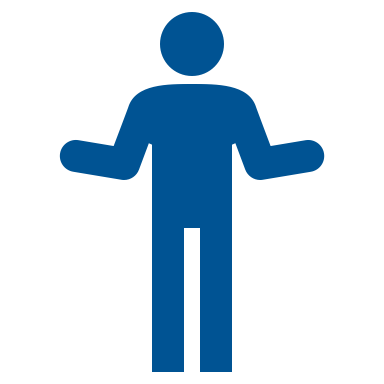 Provide communication activities
Visit households for monitoring the implementation and detect suspected cases or community at risks
Volunteer supports such as contributing money or in kinds to prevent covid or participating in volunteer works
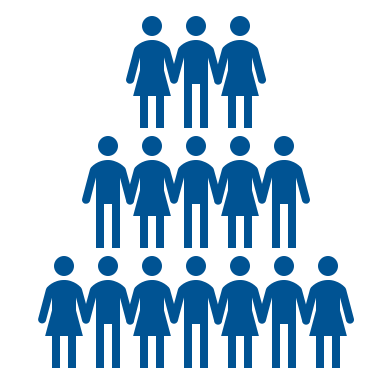 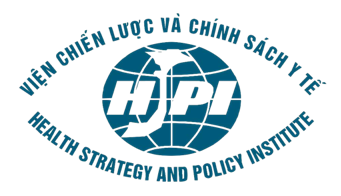 Key lessons learnt
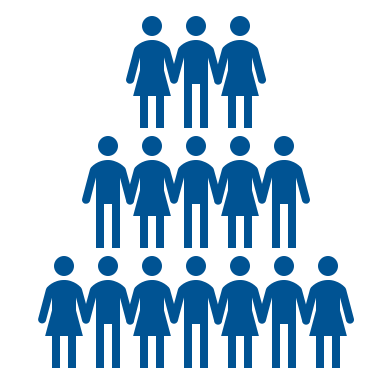 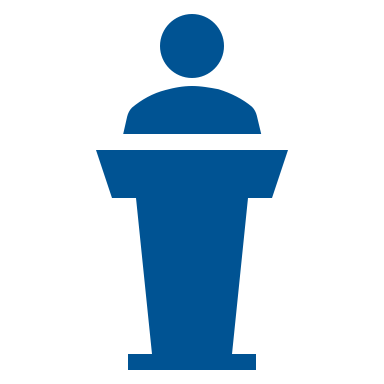 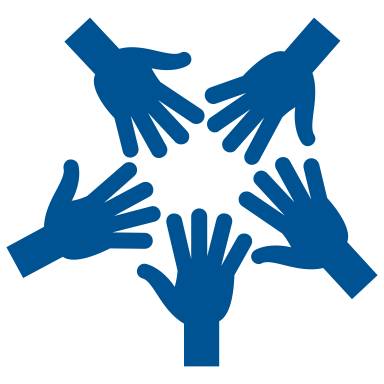 Commitment and determination 
of the country leaders
Engagement
 of the entire political system and multi-stakeholders
Community empowerment
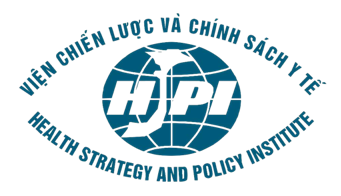 Thank you for your attention!